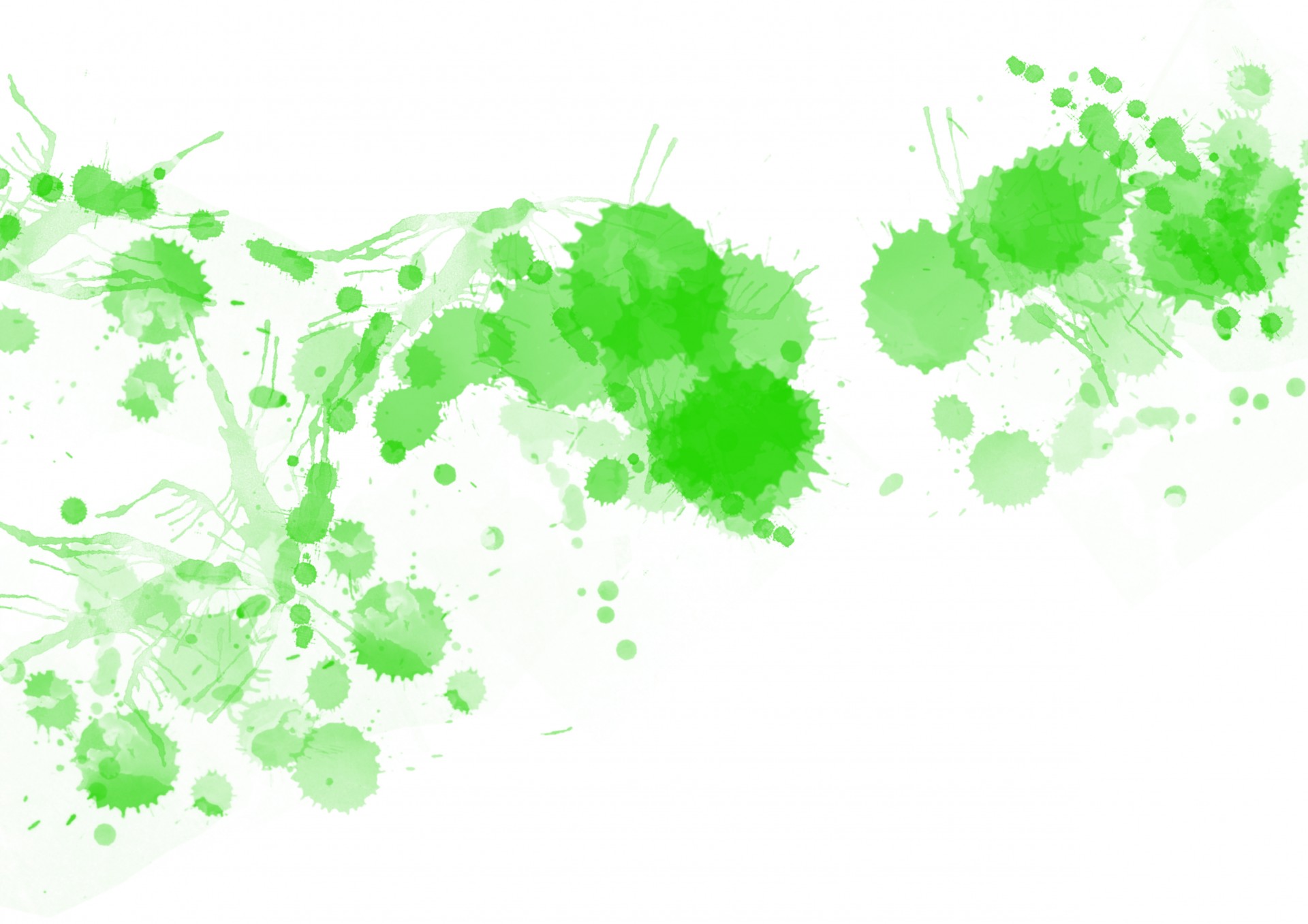 TRUE
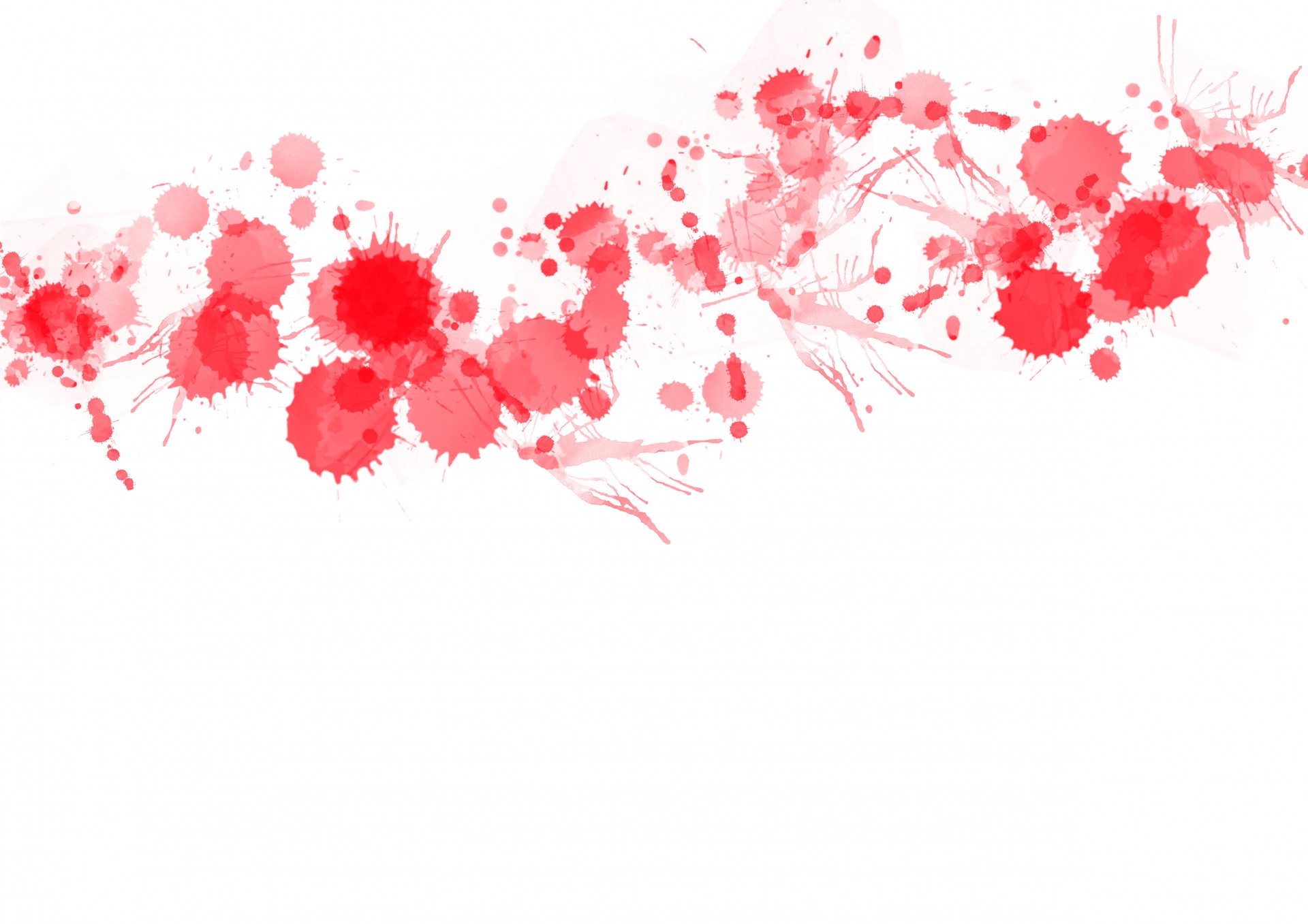 FALSE
A
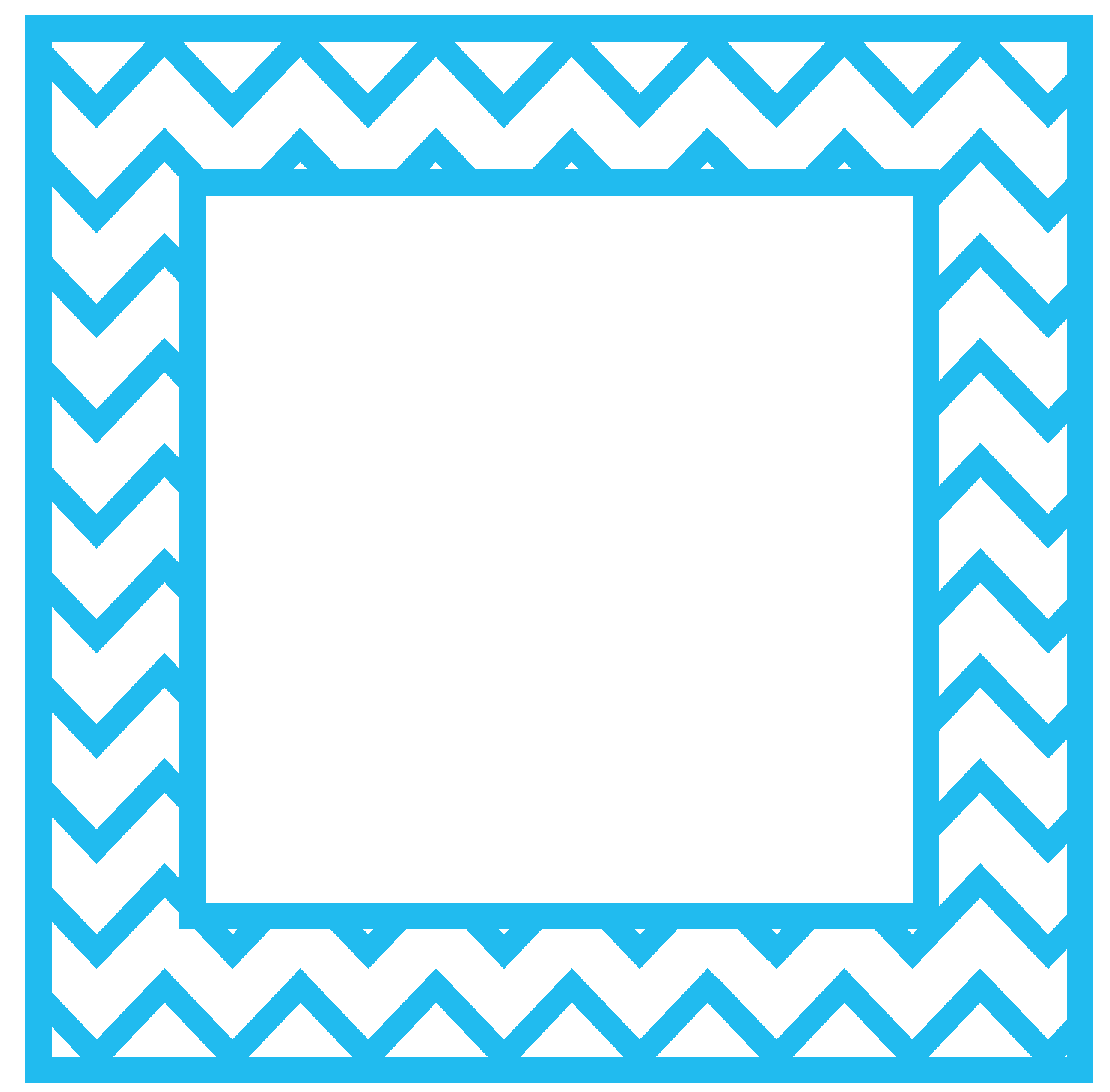 B
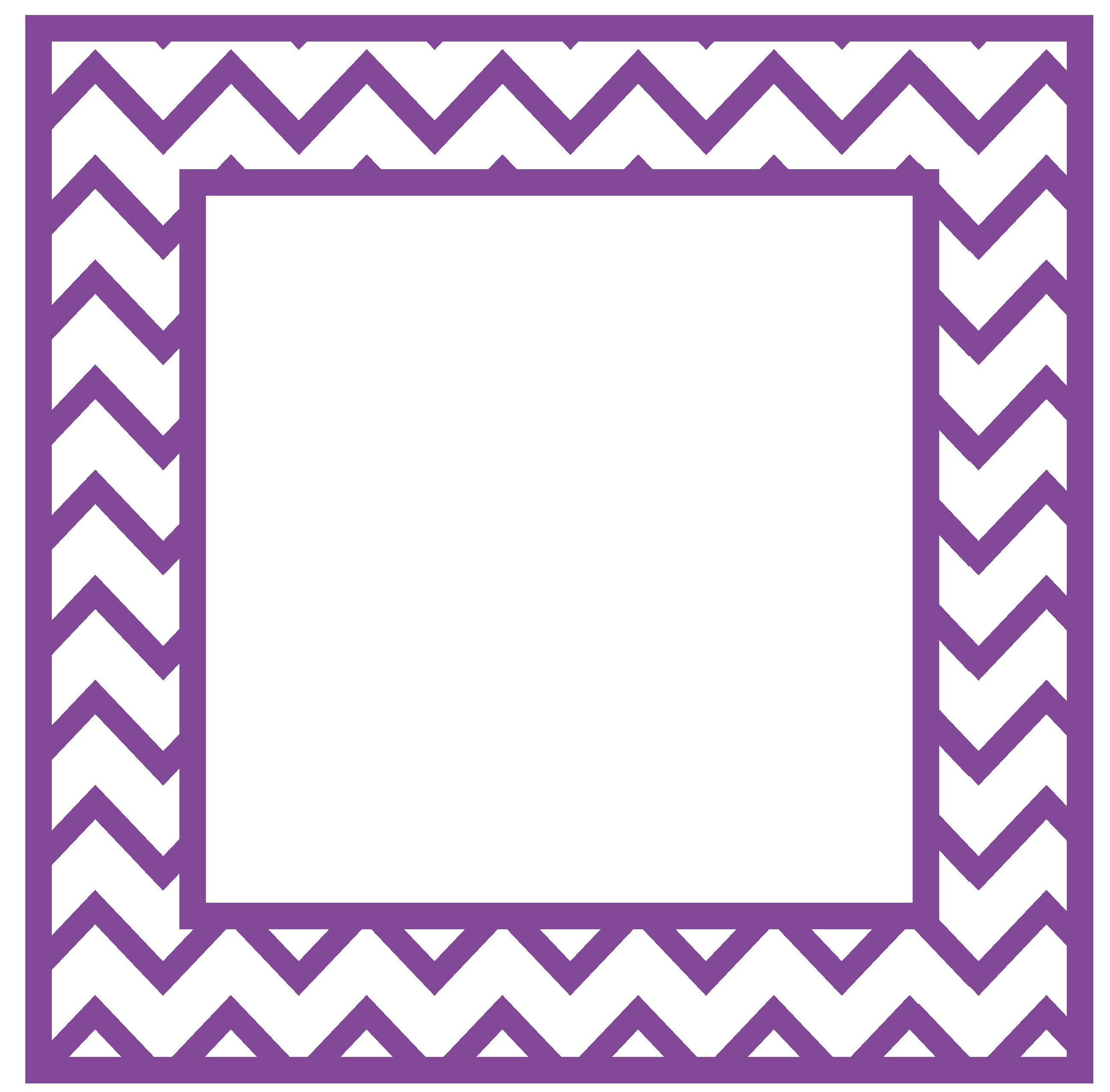 C
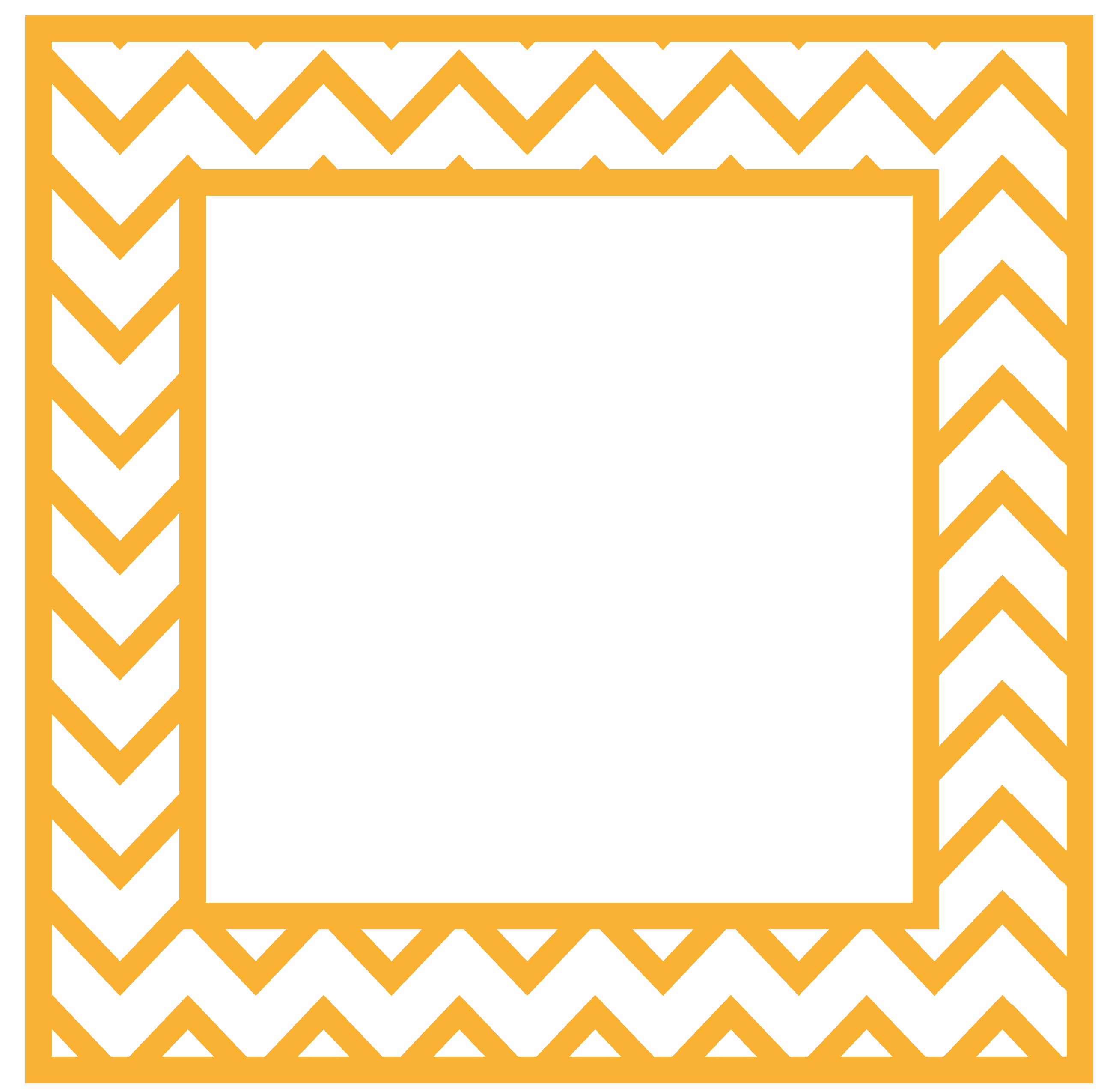 D
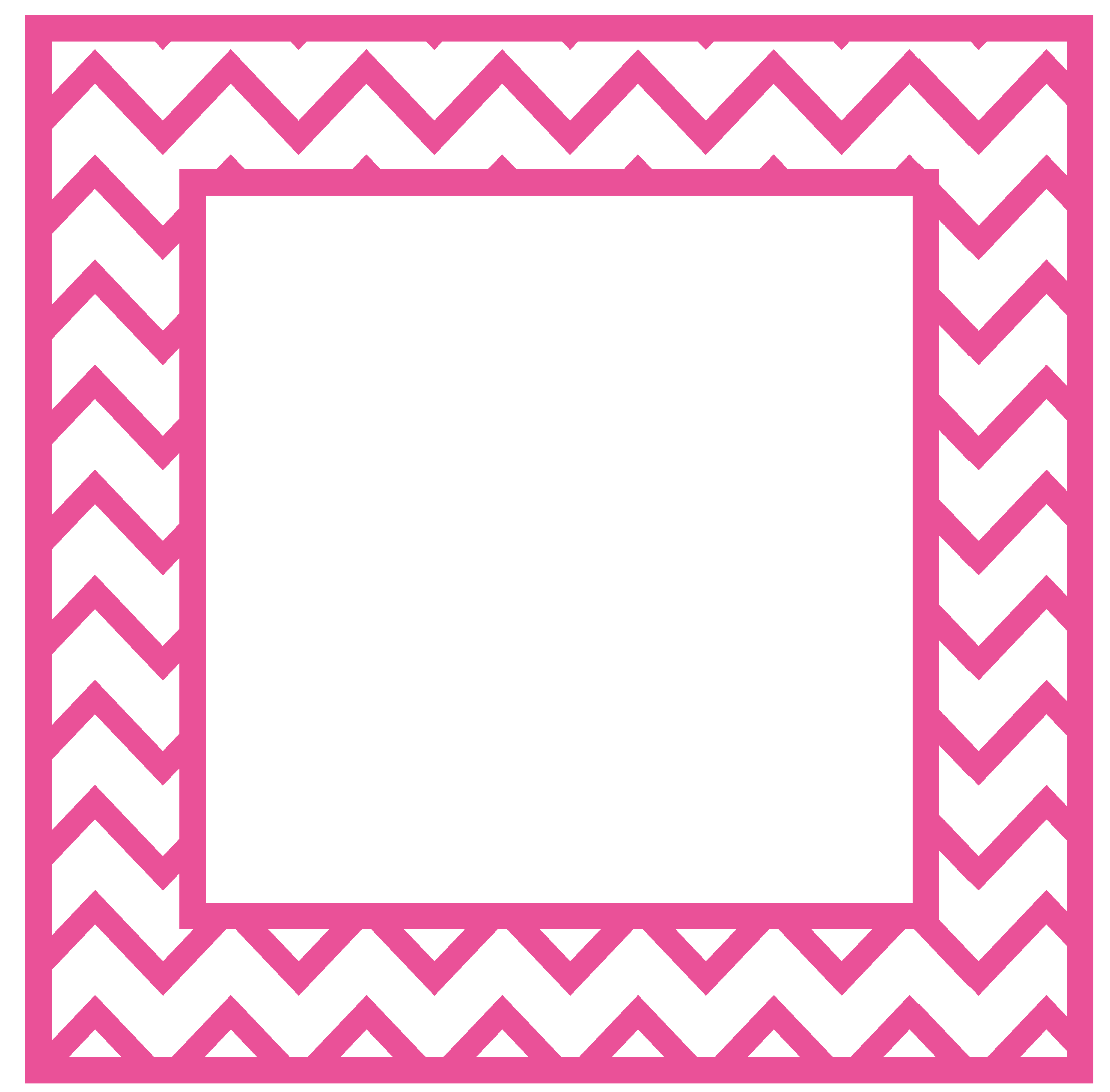